PROJEKT „ŽELIM STABLO”
OŠ „PETAR ZRINSKI” ŠENKOVEC
O ŠKOLI
OŠ „Petar Zrinski” Šenkovec nalazi se u sjeverozapadnom dijelu RH u okolici grada Čakovca
školu pohađa 424 učenika koji čine učenici matične škole, PŠ Žiškovec i PŠ Mačkovec
CILJ PROJEKTA
Profil Klett pokrenuo je projekt Želim stablo kojim potiče sadnju biljaka
Cilj projekta je razumjeti važnost koju zdravi okoliš ima u osiguranju dobrobiti pojedinca i zajednice 
 Kroz ovaj projekt učenici primjenjuju stečeno znanje i na praktičnom primjeru uočavaju važnost svjetlosti, topline i vode za razvoj biljke
U projekt su se uključili 4.b razred i učiteljica Ladislava Šestak-Horvat, 1. razred PŠ Žiškovec i učiteljica Mateja Levačić, geografska grupa sa učiteljicom Dunjom Novak i informatička grupa sa učiteljicom Lidijom Matoša
 Odabrali smo biljku nevena, posijali sjeme u kutijicama i pratili njegov rast i razvoj koristeći micro:bit koji će zalijevati biljku i mjeriti temperaturu i vlažnost tla
TIJEK AKTIVNOSTI:
INTERVJU S AGRONOMOM- ANJOM NOVAK
SIJANJE BILJKE NEVENA
PRESAĐIVANJE BILJKE NEVENA
IZRADA PROGRAMSKOG KODA ZA ZALIJEVANJE MICRO:BITOM
UKLJUČIVANJE SUSTAVA ZA ZALIJEVANJE BILJKE
PRAĆENJE RASTA I RAZVOJA BILJKE NEVENA
ZAVRŠNI RADOVI NAŠIH UČENIKA
INTERVJU S AGRONOMOM – ANJOM NOVAK
https://youtu.be/xIbQEw9zeK4
SIJANJE BILJKE NEVENA
https://youtu.be/e6X093uE0no
PRESAĐIVANJE BILJKE NEVENA
https://youtu.be/eNRIxqM70lE
IZRADA PROGRAMSKOG KODA ZA ZALIJEVANJE MICRO:BITOM
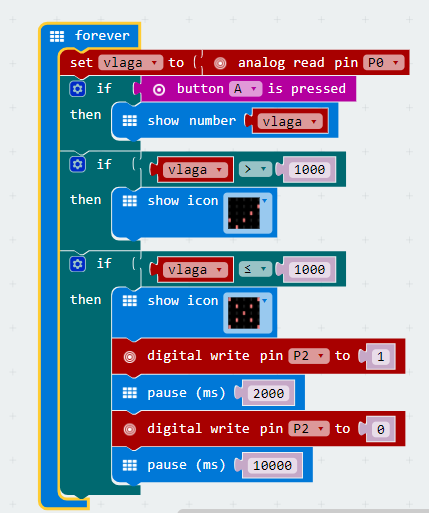 UKLJUČIVANJE SUSTAVA ZA ZALIJEVANJE BILJKE
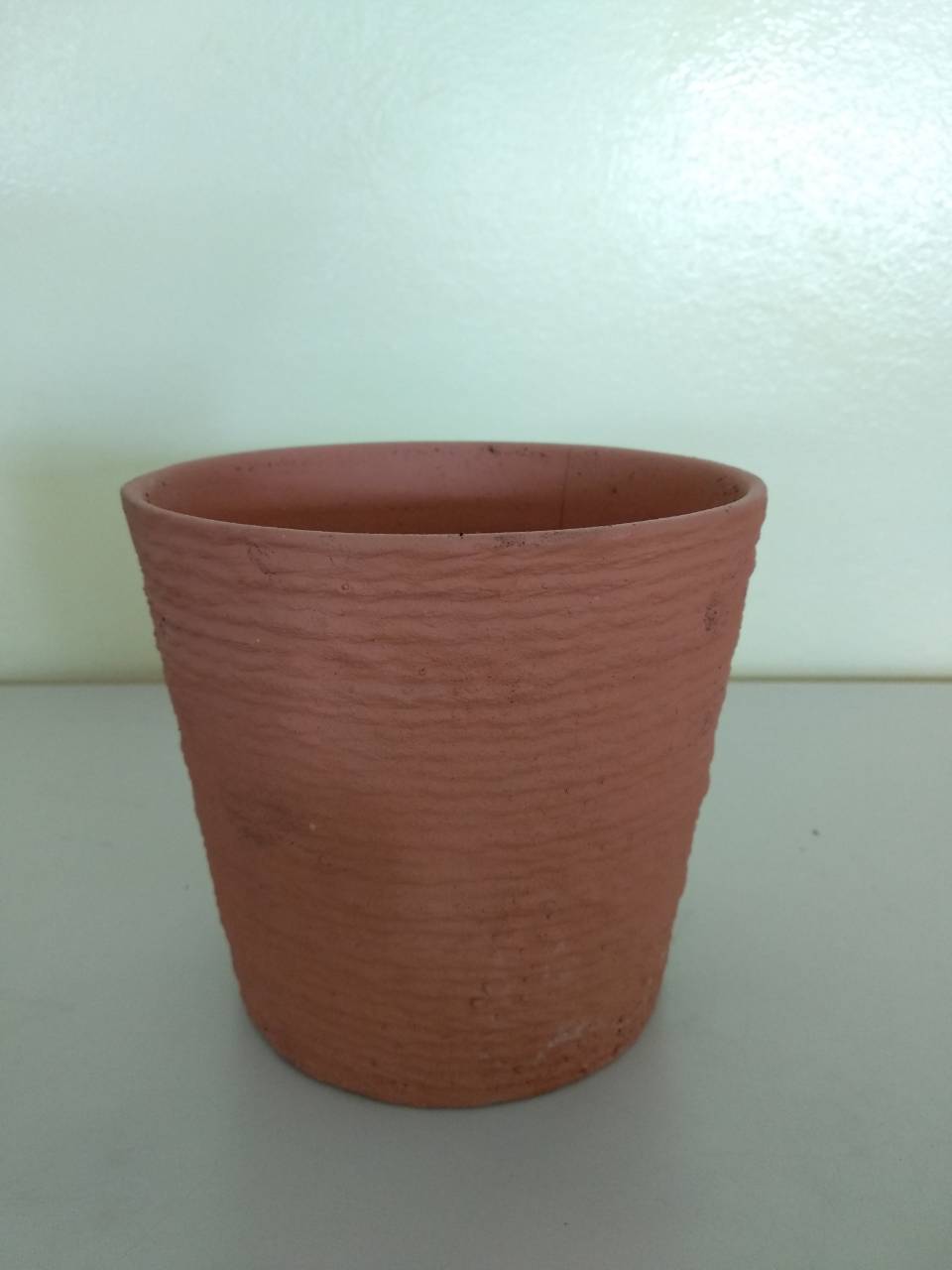 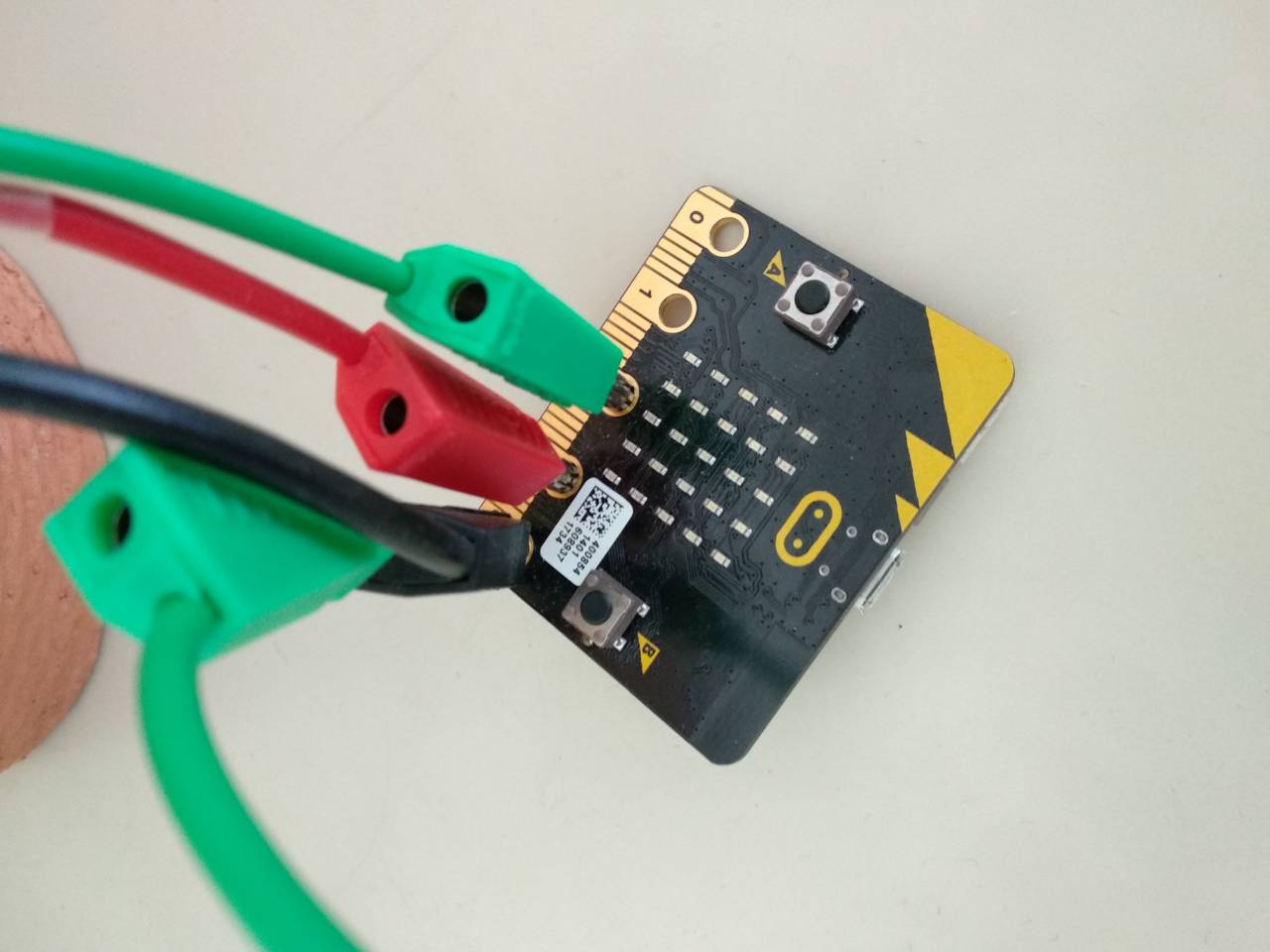 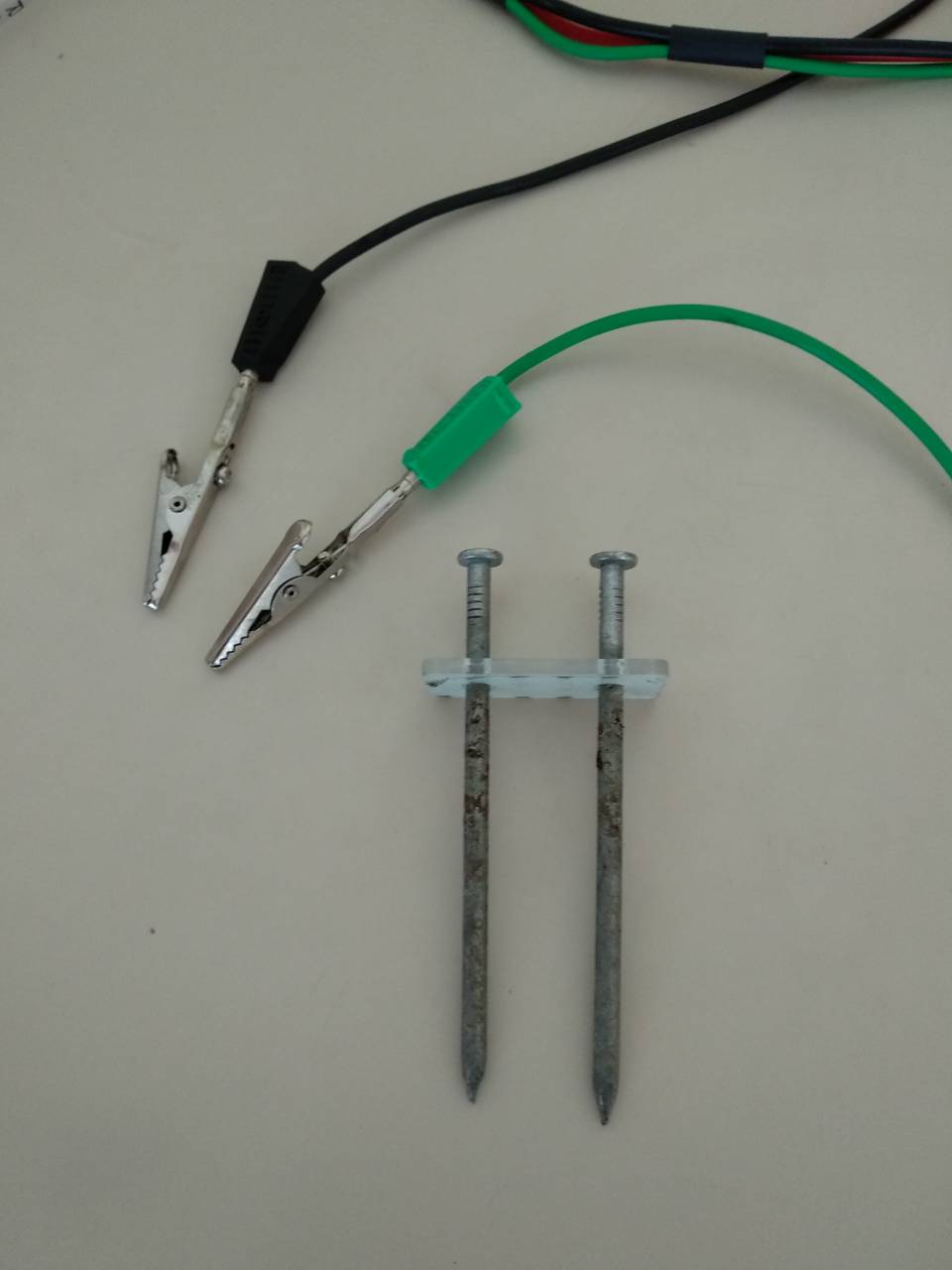 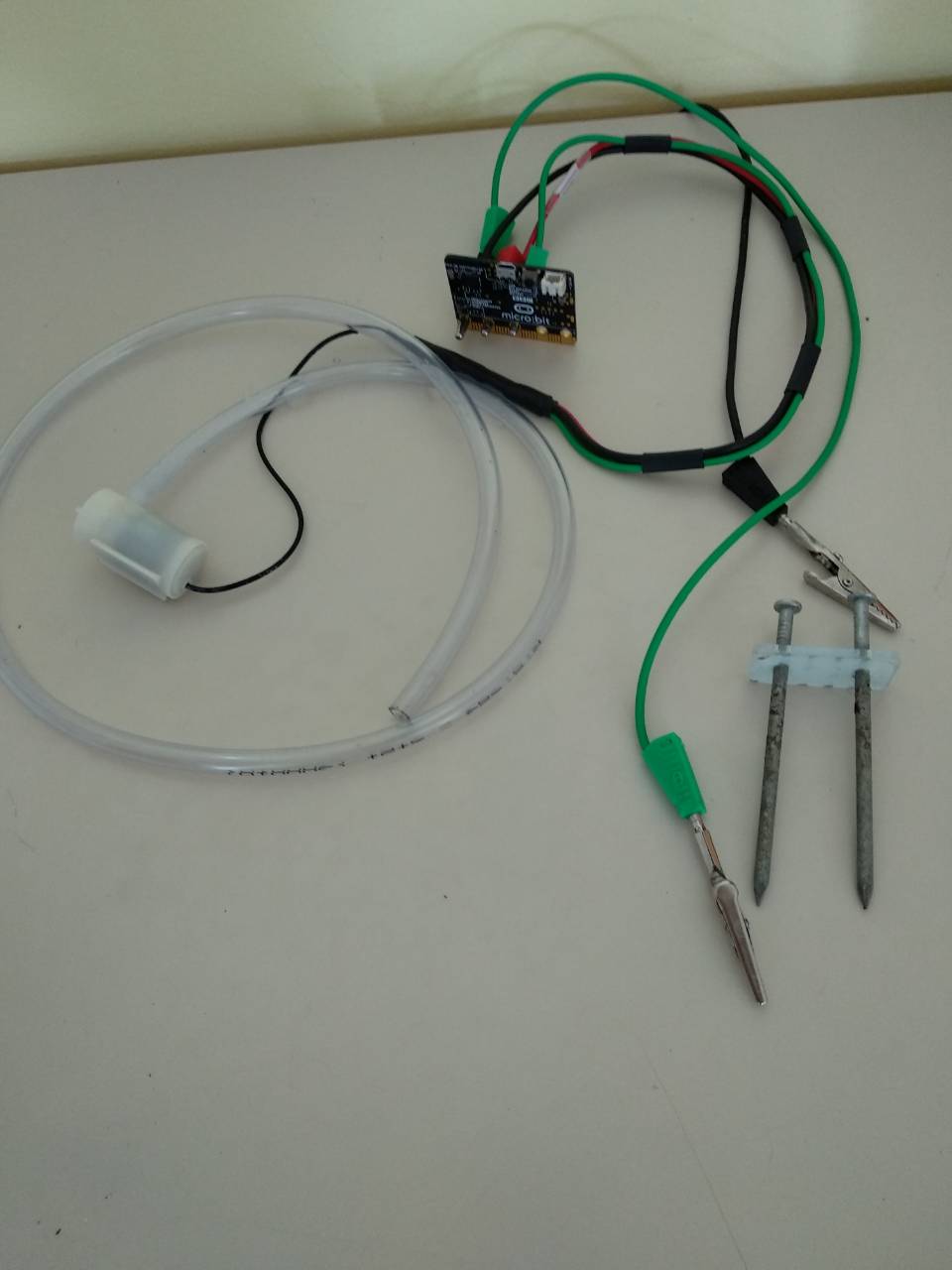 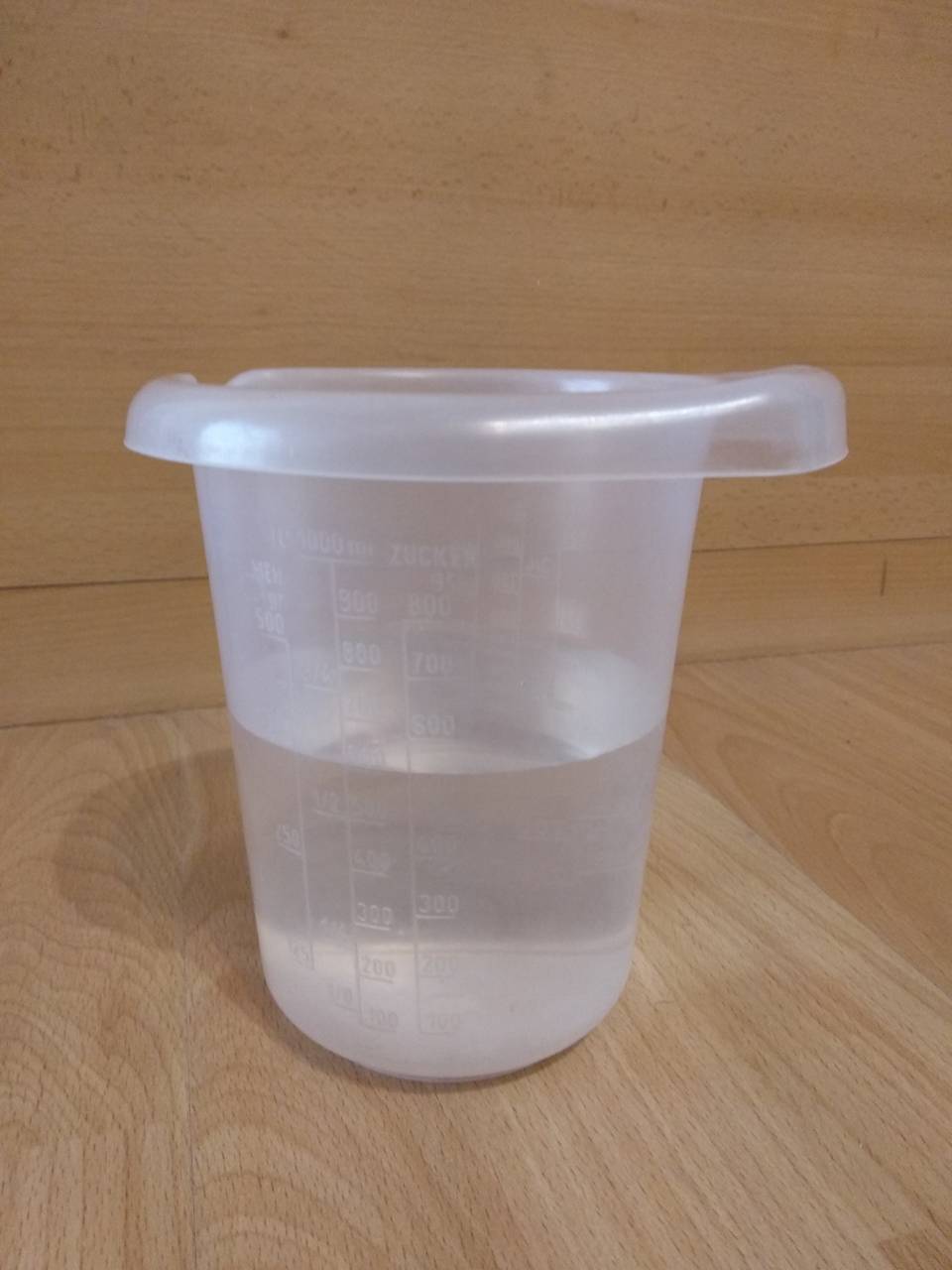 PRAĆENJE RASTA I RAZVOJA BILJKE NEVENA
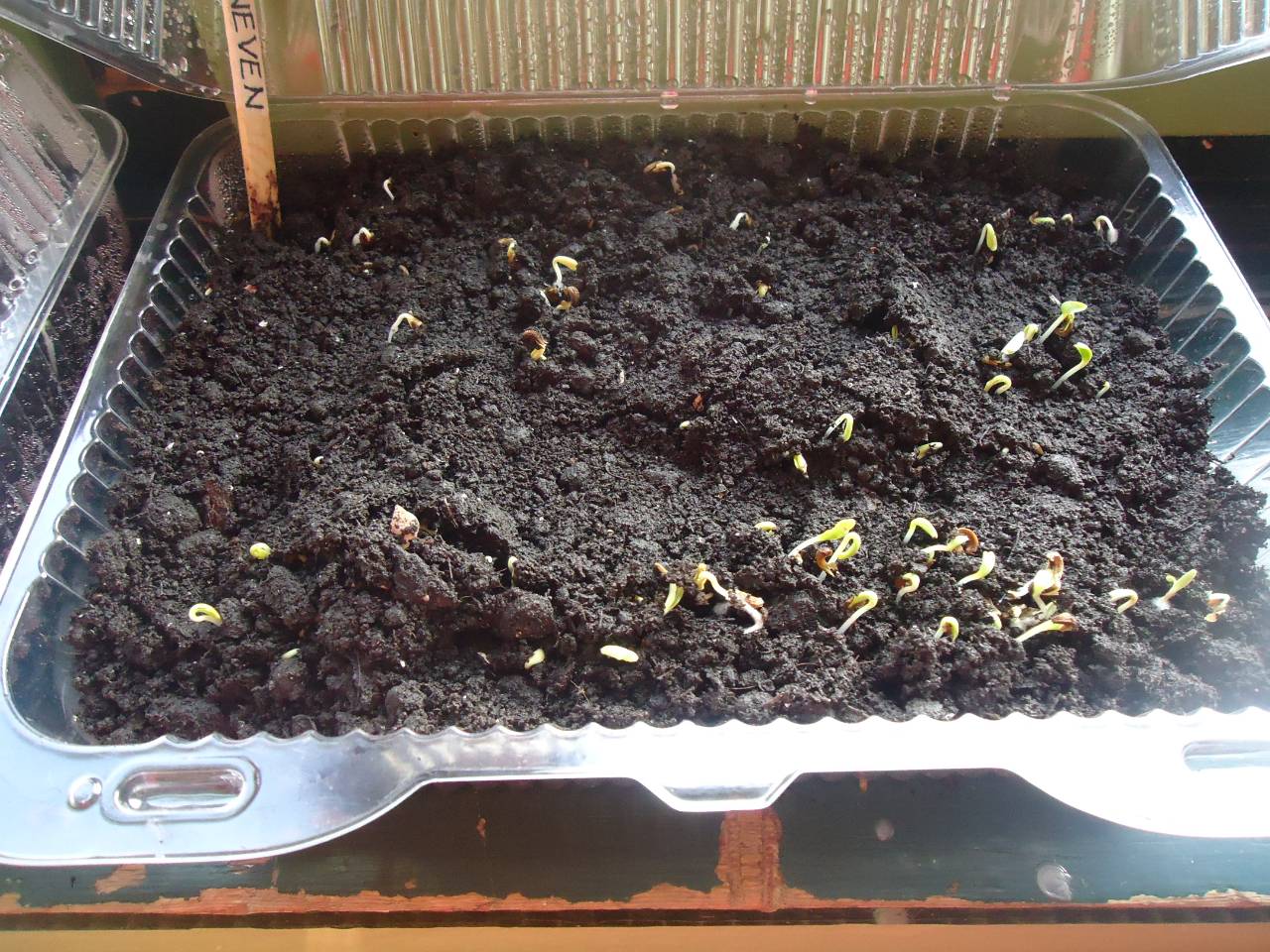 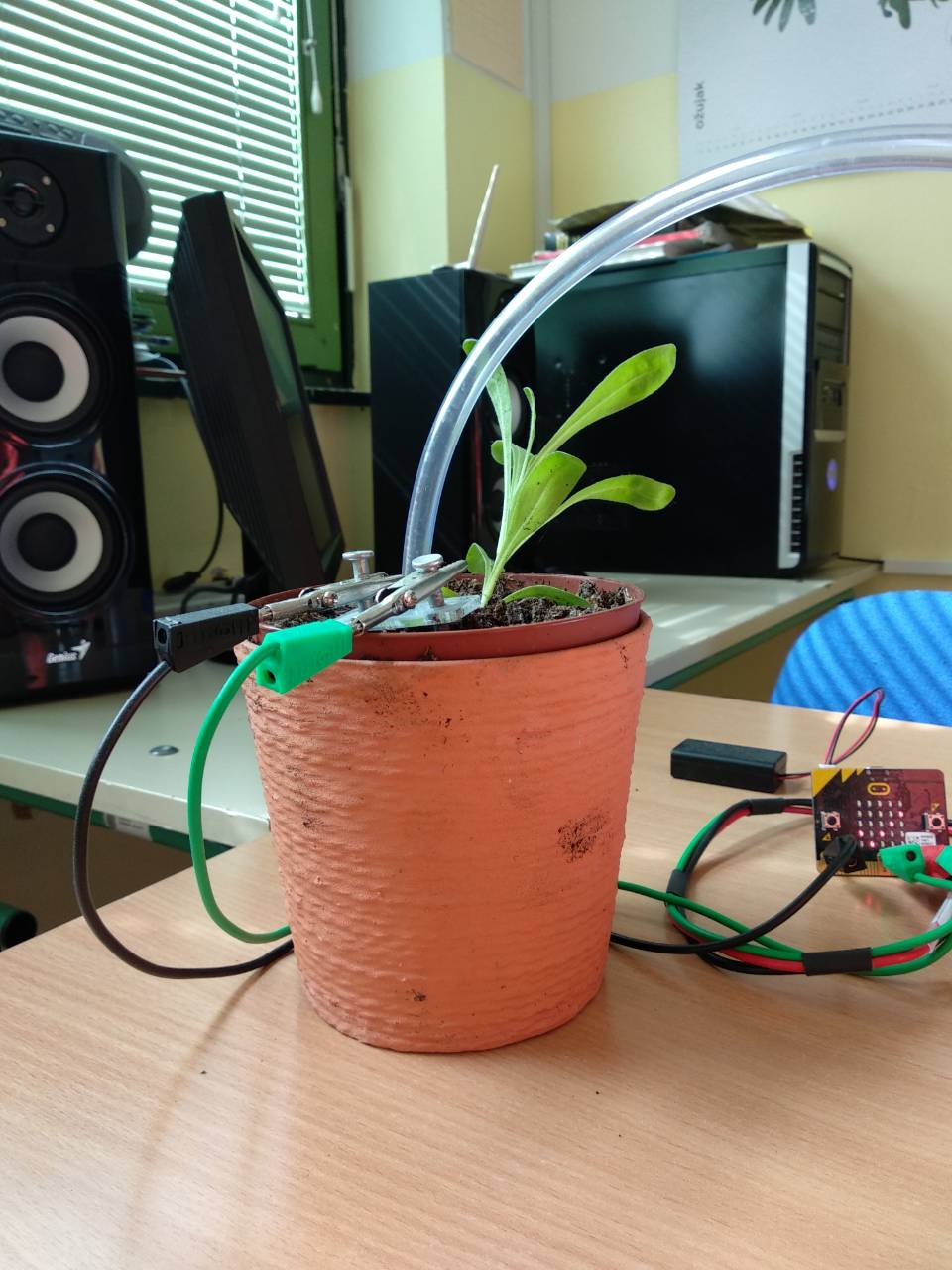 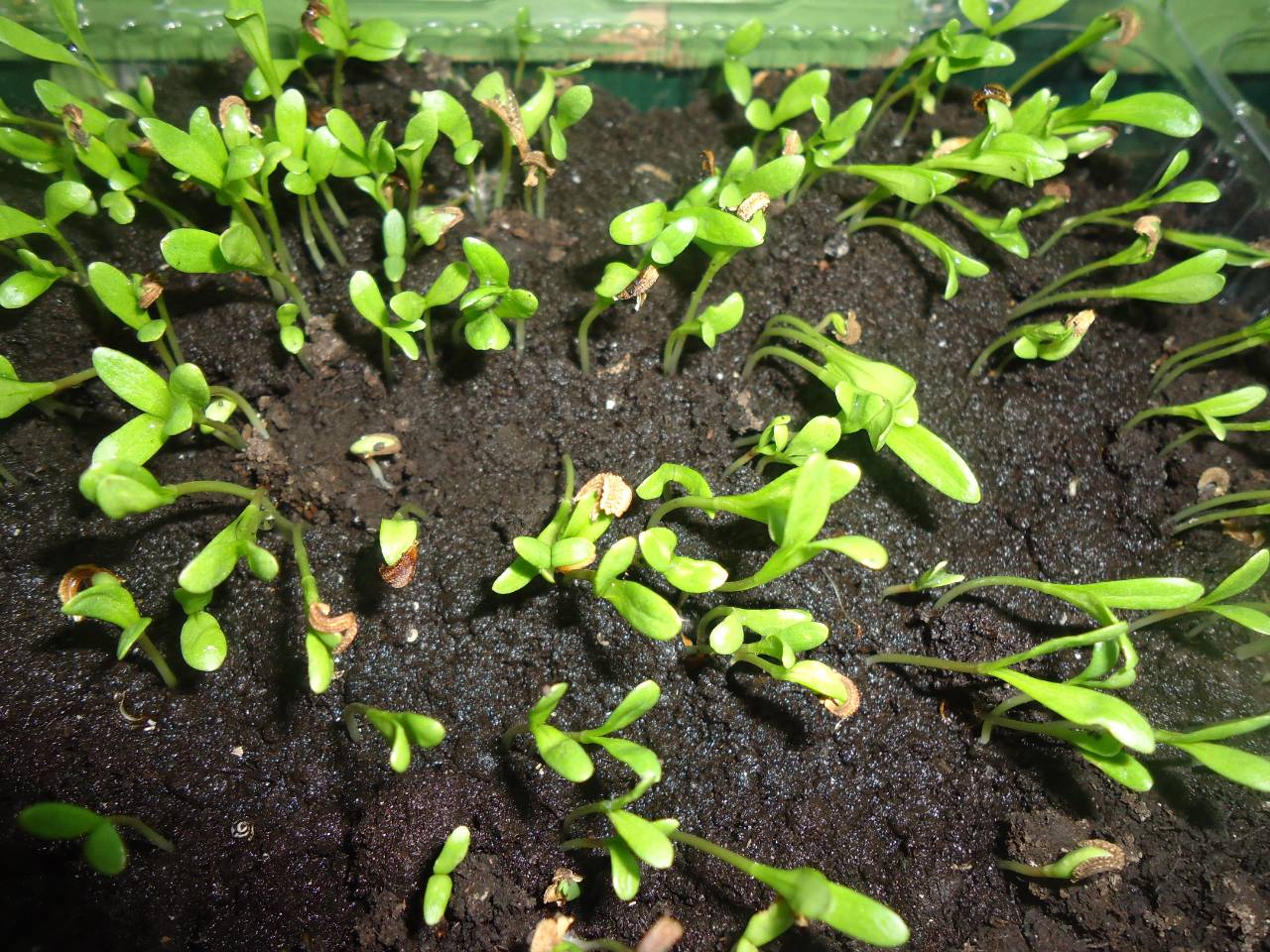 ZAVRŠNI RADOVI NAŠIH UČENIKA
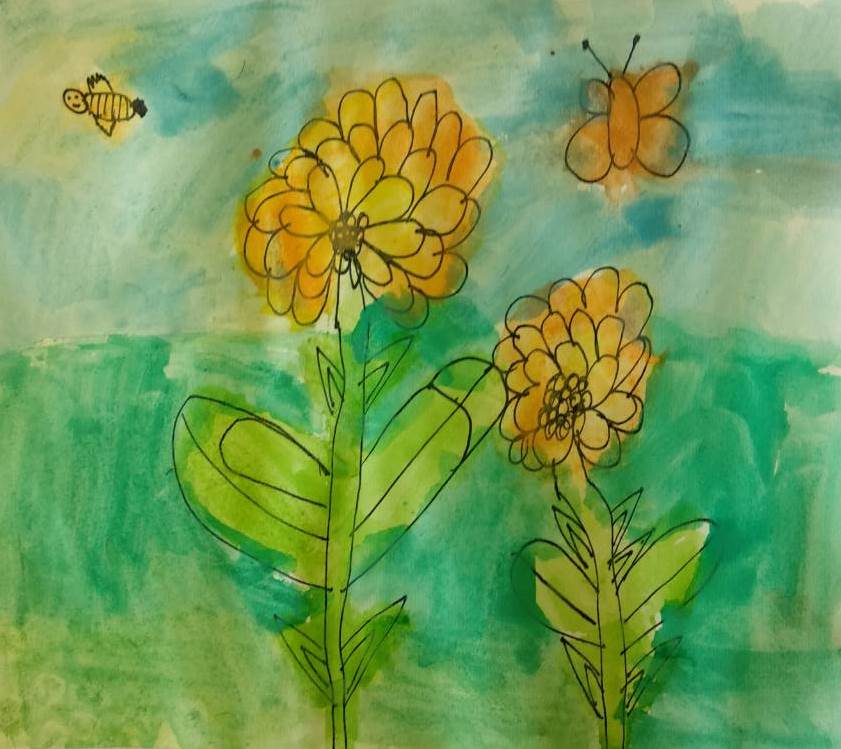 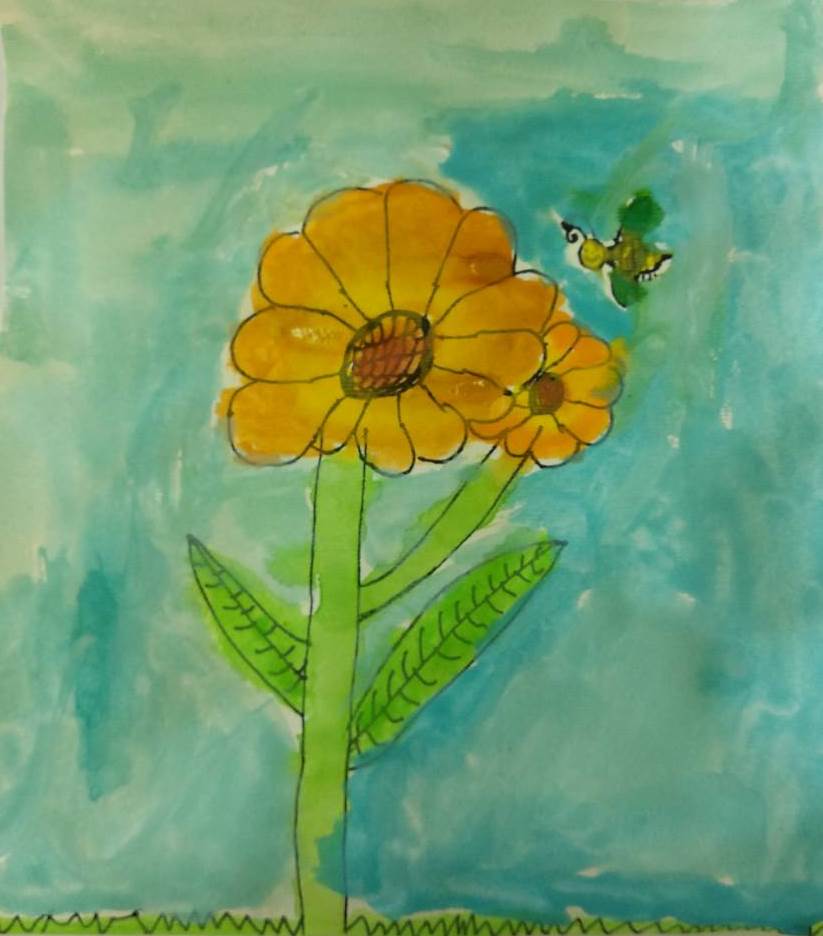 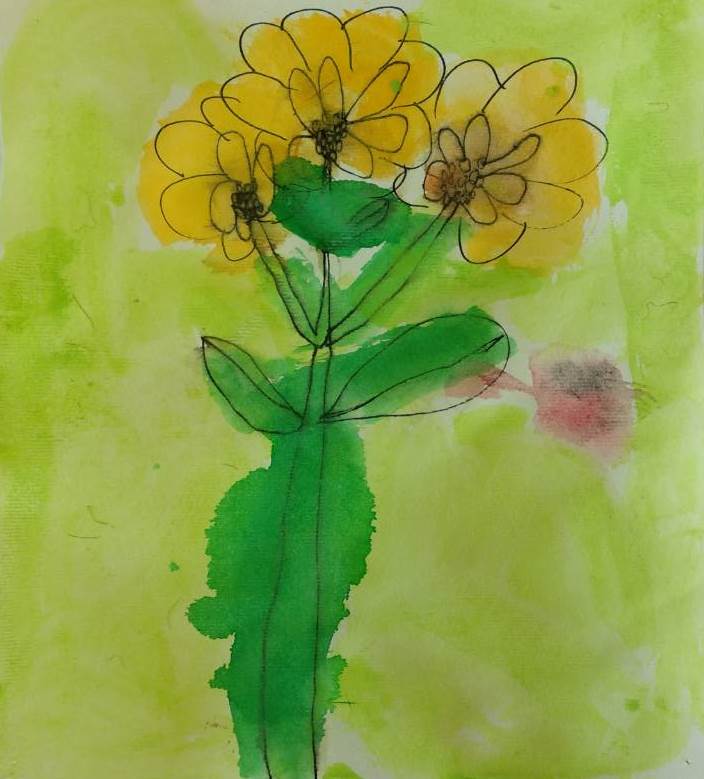 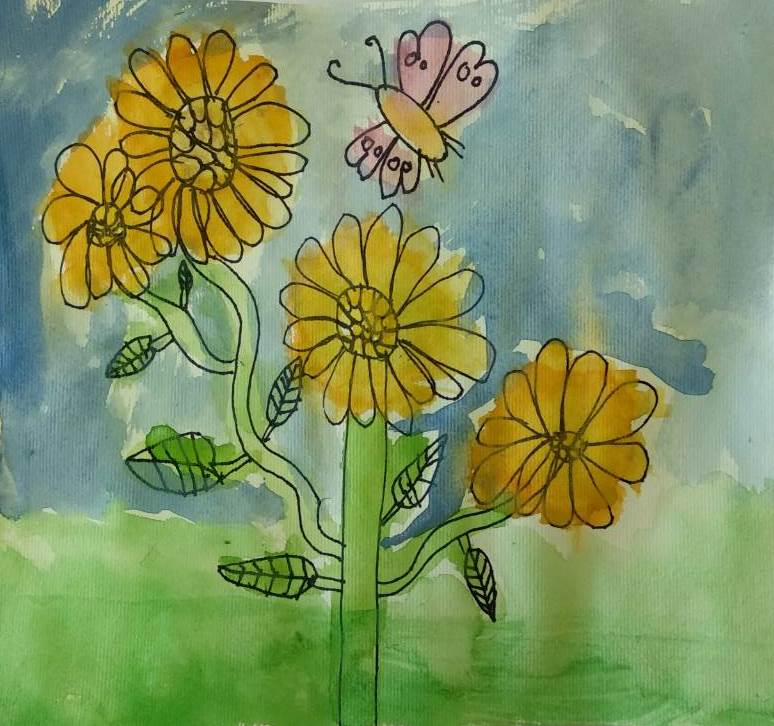 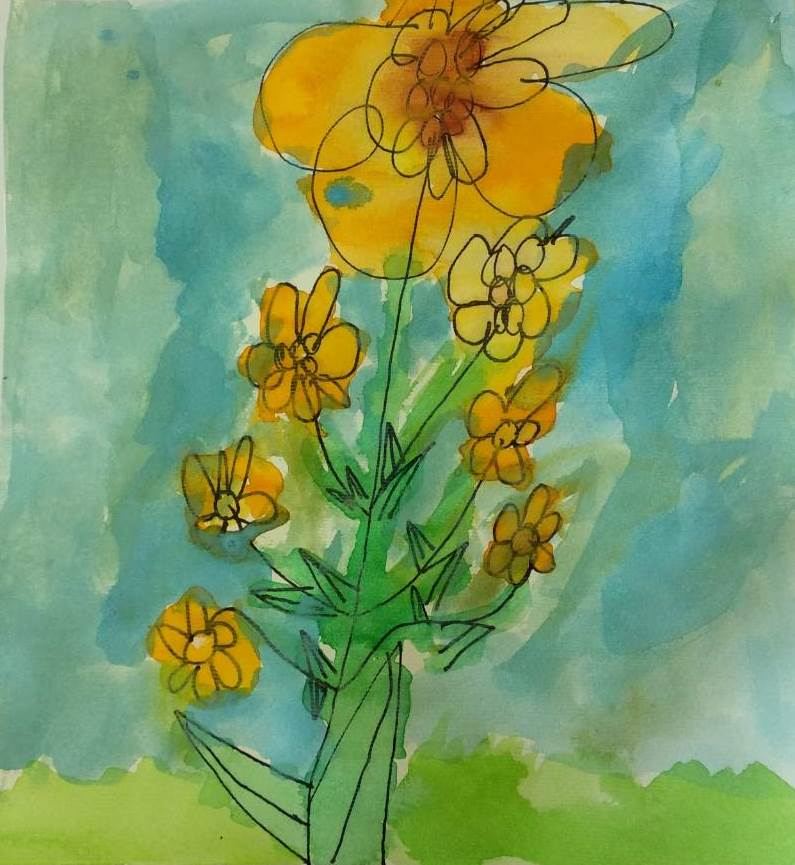 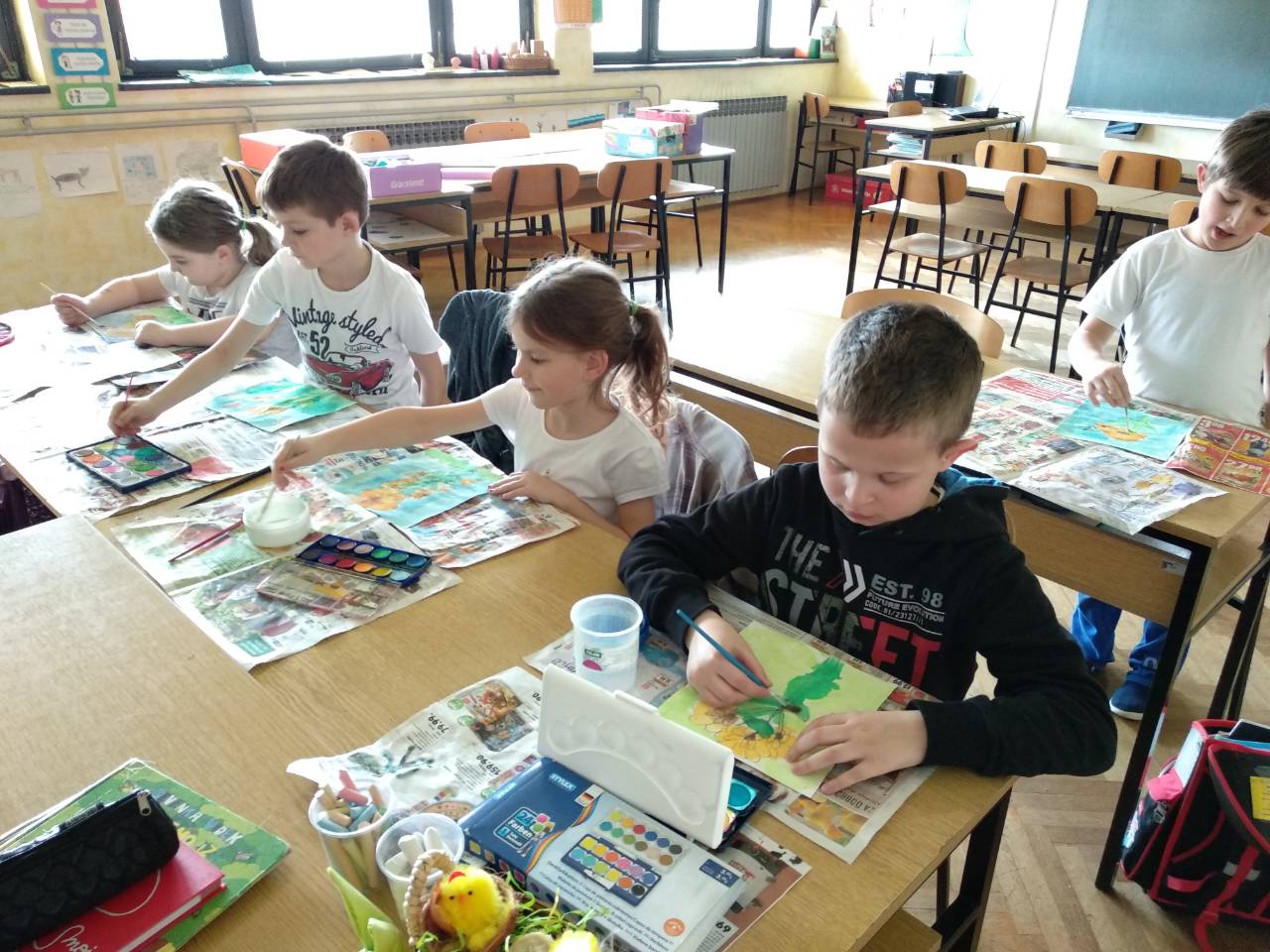 IZRADA UKRASNIH TEGLICA
https://youtu.be/rNS9zedztCo
KVIZ ZA PONAVLJANJE - KAHOOT
https://youtu.be/jUB2rEAYLno